শুভেচ্ছা
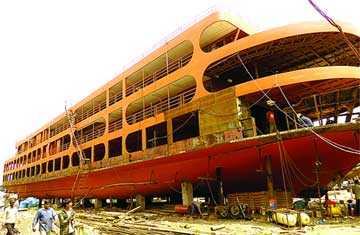 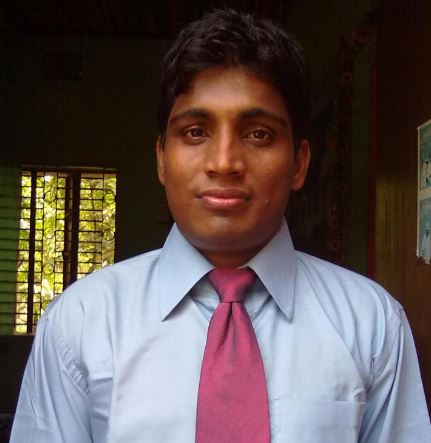 শ্যামল কুমার মহাজন
সহকারী শিক্ষক
 KUTI ATAL BEHARI HIGH SCHOOL
বিষয়ঃ  ব্যবসায় উদ্যোগ
শ্রেণিঃ 9ম – ১০
অধ্যায় : সপ্তম 
পাঠ শিরোনাম – ক্ষুদ্র ও কুটির শিল্প 
সময় : 5০ মিনিট
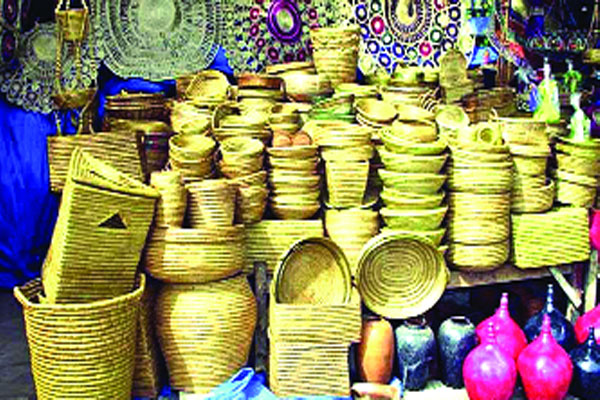 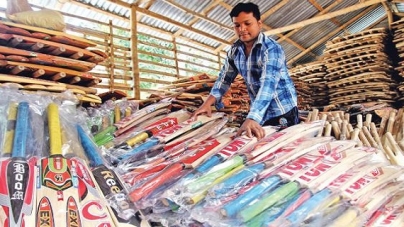 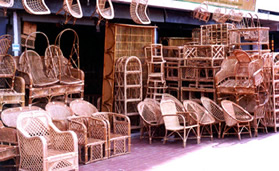 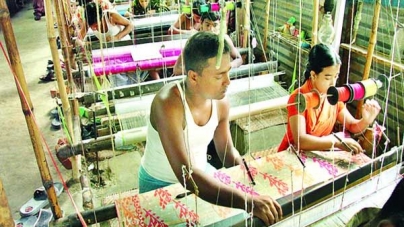 ক্ষুদ্র ও কুটির শিল্প
এই পাঠ শেষে শিক্ষার্থীরা...
শিল্প কি তা বলতে পারবে । 
ক্ষুদ্র ও কুটির শিল্প কি তা বলতে পারবে। 
 ক্ষুদ্র ও কুটির শিল্পের বৈশিষ্ট্যগুলো বলতে পারবে।
শিল্প
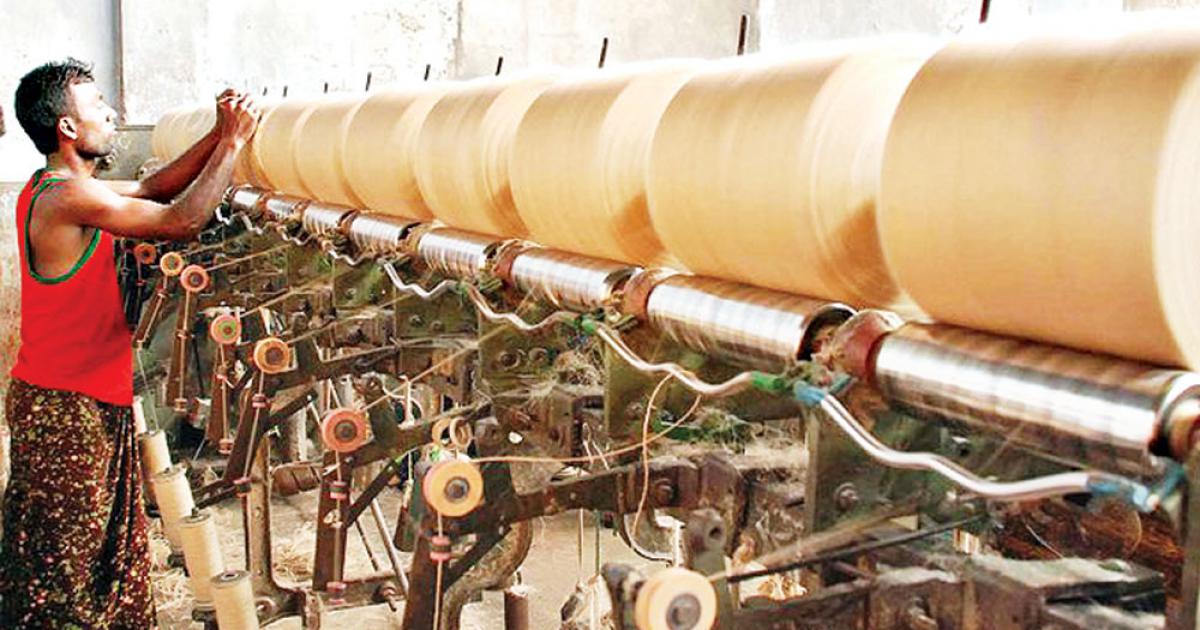 সাধারনত ব্যাপক মূলধন সামগ্রী ব্যবহার করে কারখানাতে কাঁচামাল বা প্রাথমিক দ্রব্যকে মাধ্যমিক বা চূড়ান্ত দ্রব্যে রুপান্তর করার প্রক্রিয়াকে শিল্প বলে ।
উৎপাদনমুখী ক্ষুদ্র শিল্প
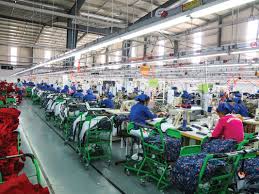 যে সব প্রতিষ্ঠানে জমি এবং কারখানা ভবন ব্যতিরেকে স্থায়ী সম্পদের মূল্য প্রতিস্থাপন ব্যয়সহ ৫০ লক্ষ থেকে ১০ কোটি টাকার মধ্যে, সে সব প্রতিষ্ঠানকে ক্ষুদ্র শিল্প বলা হয়। যেমনঃ পাট ও পাটজাত শিল্প।
উৎপাদনমুখী ক্ষুদ্র শিল্প
ক্ষুদ্র ও কুটির শিল্প প্রতিষ্ঠানে ১০-২৫ জন
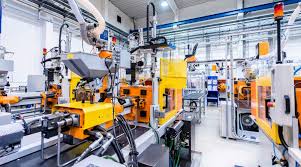 সেবামূলক ক্ষুদ্র শিল্প
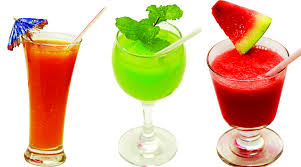 যে সব প্রতিষ্ঠানে জমি এবং কারখানা ভবন ব্যতিরেকে স্থায়ী সম্পদের মূল্য প্রতিস্থাপন ব্যয়সহ ৫ লক্ষ  থেকে ১ কোটি টাকার মধ্যে নিয়োজিত রয়েছে, সে সব প্রতিষ্ঠানকে ক্ষুদ্র শিল্প শিল্প বলা হয়। যেমনঃ রঙ্গের কারখানা।
সেবামূলক ক্ষুদ্র শিল্প
    ক্ষুদ্র ও কুটির শিল্প প্রতিষ্ঠানে ১০-২৫ জন
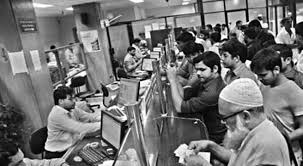 কুটির শিল্প
যে সব প্রতিষ্ঠানে জমি এবং কারখানা ভবন ব্যতিরেকে স্থায়ী সম্পদের মূল্য প্রতিস্থাপন ব্যয়সহ ৫ লক্ষ  টাকার নিচে এবং পারিবারিক সদস্য সমন্বয়ে সর্বোচ্চ ১০ জন সদস্য নিয়োজিত রয়েছে, সে সব প্রতিষ্ঠানকে কুটির শিল্প বলা হয়।
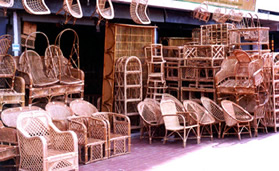 একক কাজ
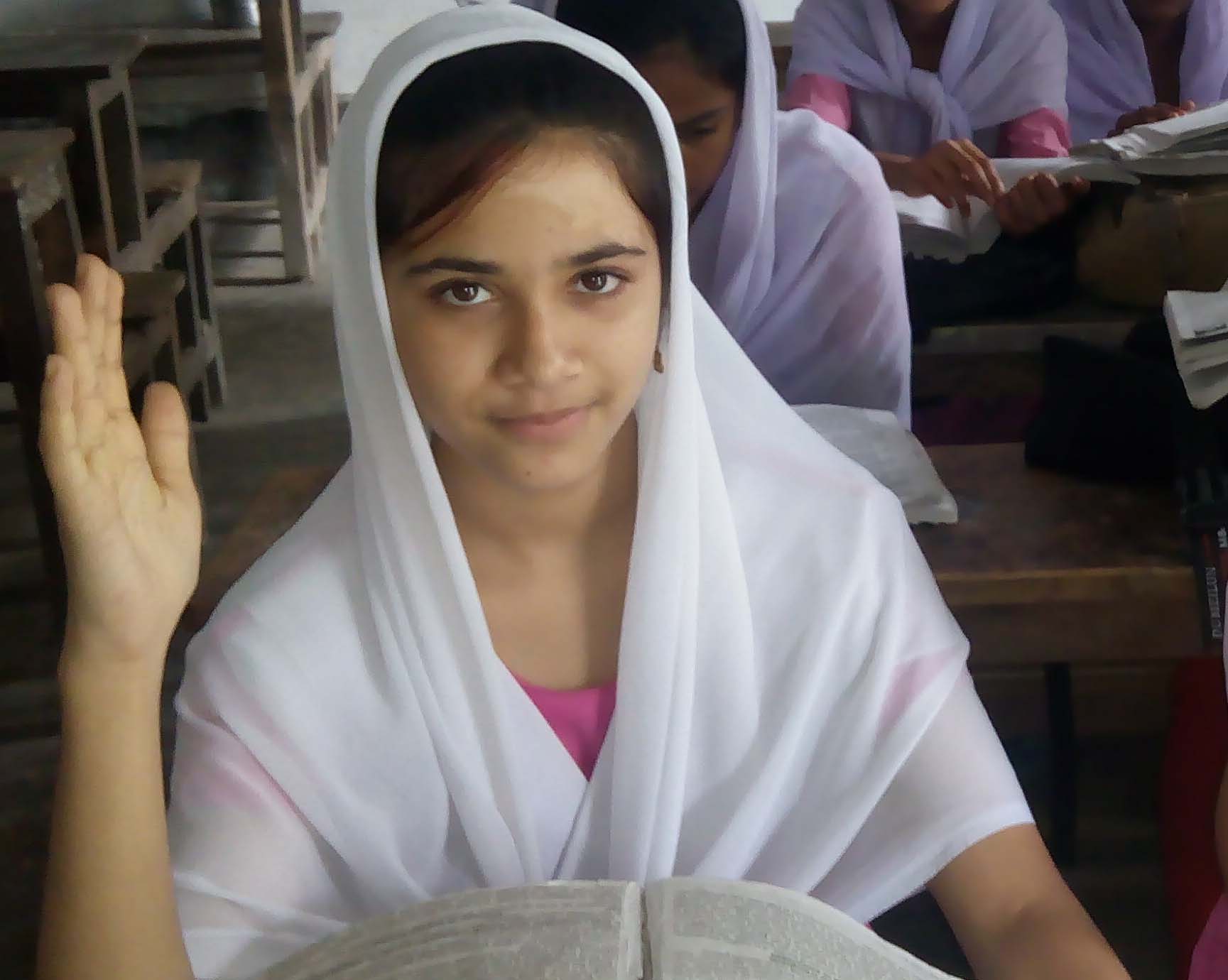 ক্ষুদ্র ও কুটির শিল্পের ৫ টি নাম লিখ ?
ক্ষুদ্র ও কুটির শিল্প  সংজ্ঞা লিখ ?
কুটির শিল্প পূর্ণকালীন হতে পারে আবার খণ্ডকালীনও হতে পারে।
পরিবারের সদস্যদের সহায়তায় কুটির পরিচালিত হয় ।
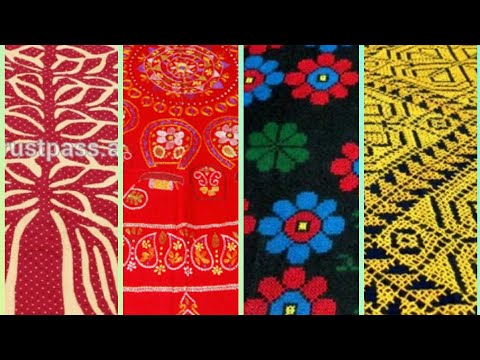 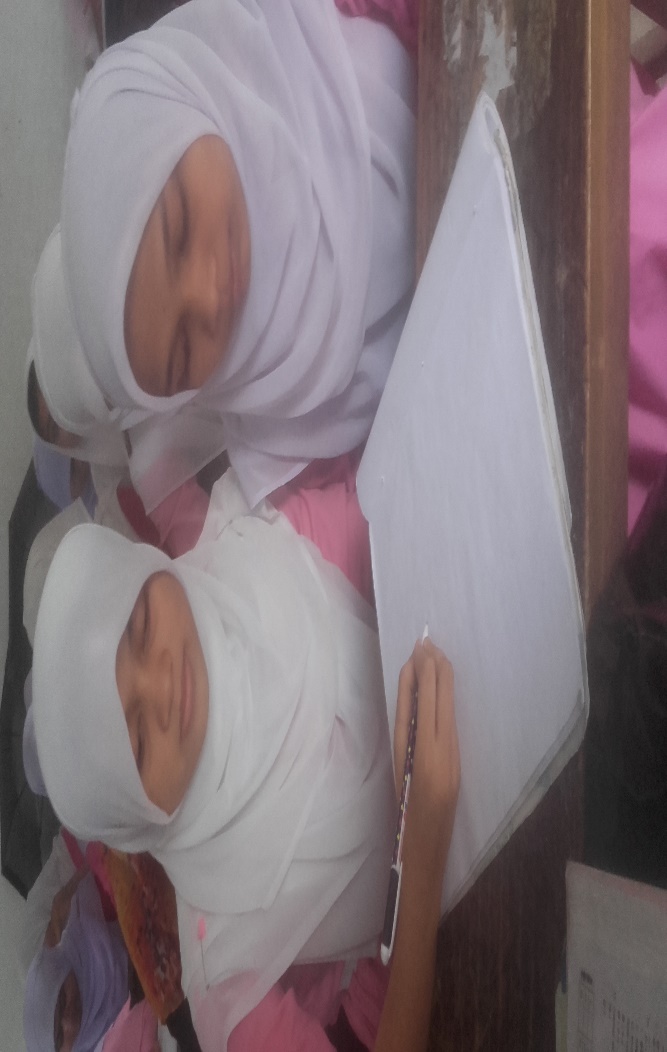 জোড়ায়  কাজ
ক্ষুদ্র ও কুটির শিল্পের ২ টি বৈশিষ্ট্য লিখ? 

‘
মূল্যায়ন
কয়েকটি উৎপাদনমুখী শিল্পের নাম বল ?
কুটির শিল্পের শ্রমিক সংখ্যা কত জন ?
ক্ষুদ্র শিল্পের শ্রমিক সংখ্যা কত জন?
কুটির শিল্পের ধরণ কী কী?
বাড়ির কাজ
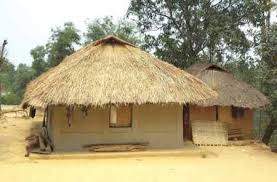 তোমাদের এলাকায়/বিদ্যালয়ে যে সব ক্ষুদ্র ও কুটির শিল্প গড়ে উঠেছে তার একটি তালিকা প্রস্তুত কর।
ধন্যবাদ
Plant more trees and save the earth.
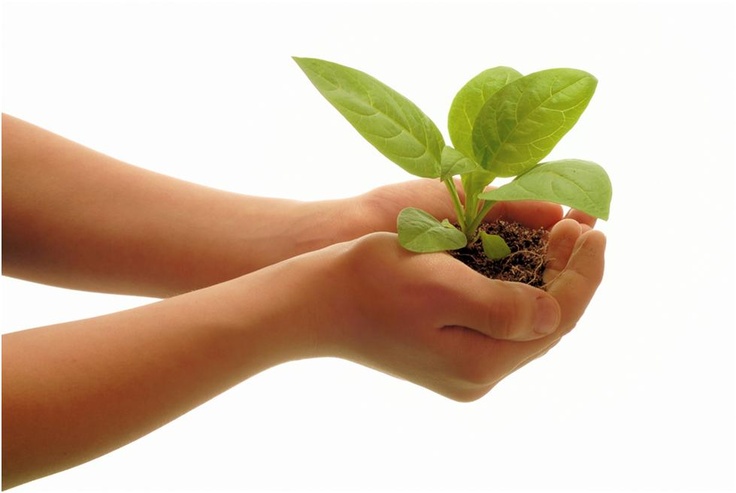 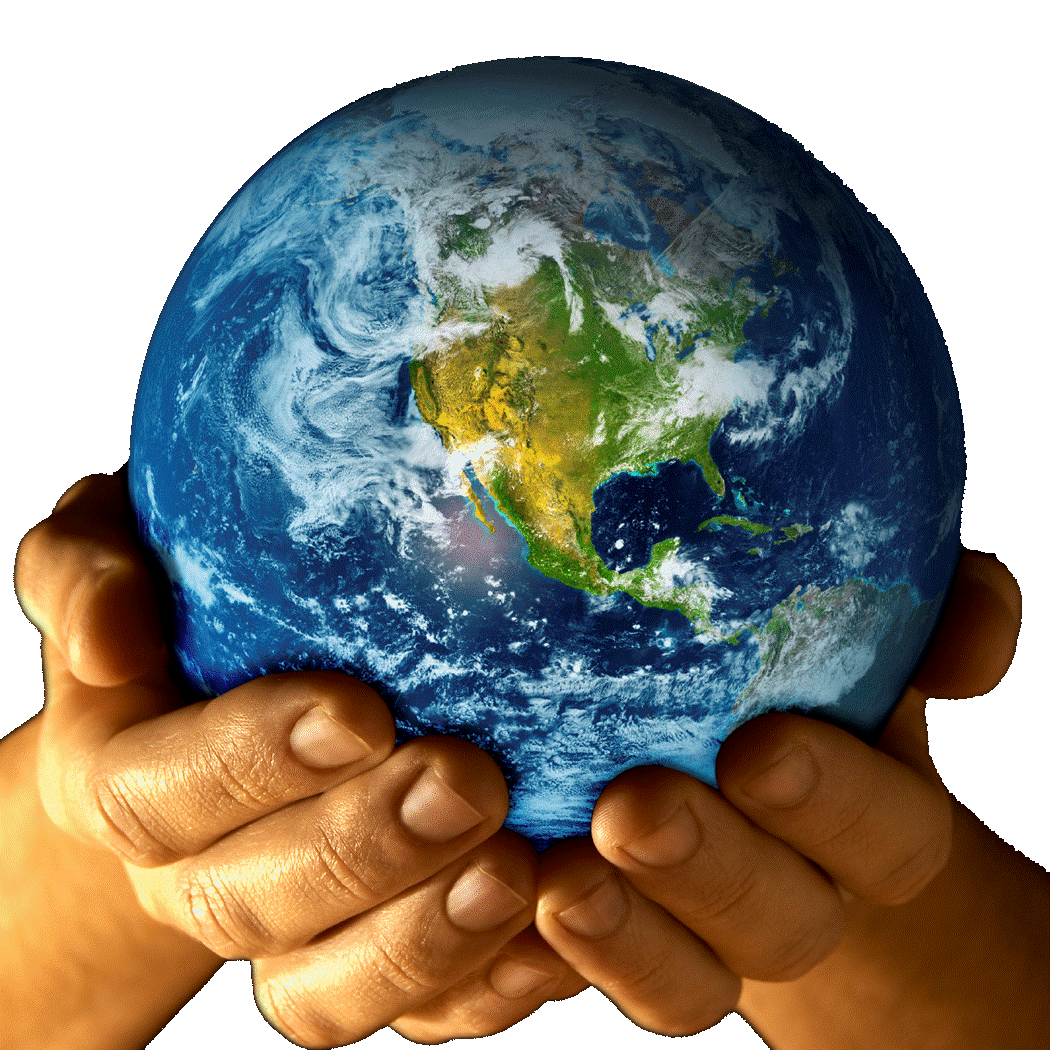 Thank you all